Co-ordinate Systems
Introduction to Vector Operators
Work , Energy and Conservation laws
Rigid body in motion
Oscillations and Waves
Quantum Physics
Chapter 6Quantum Physics
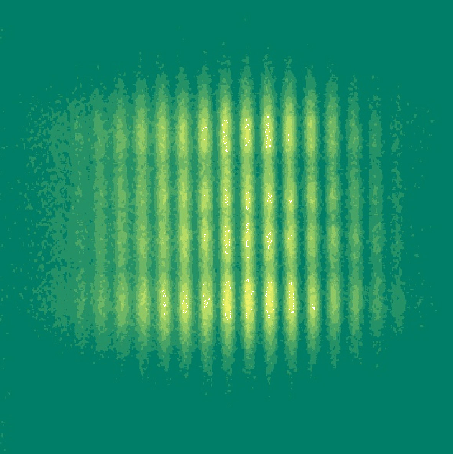 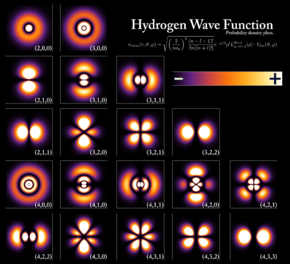 Quantum Physics
Historical Overview: Revision of what you may know from 12th std syllabus

Particle nature of Light
Wave nature of Particle
De Broglie hypothesis and its experimental proof
Uncertainty principle
Quantum nature of energy in light and matter
Few surprises/Contradictions in the beginning of 19th Century!
Particle nature of light
Photoelectric Effect
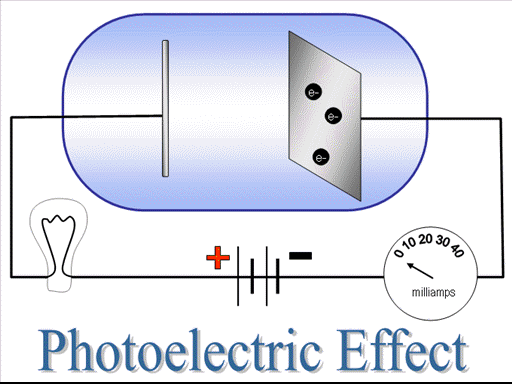 The Black-Body Radiation
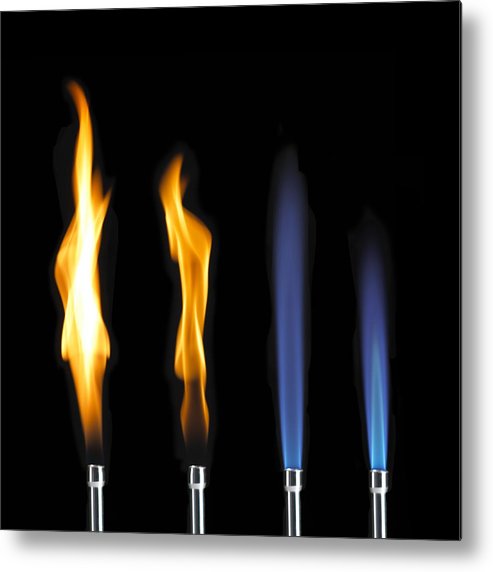 A black body is a perfect absorber and emitter
Spectrum of sun
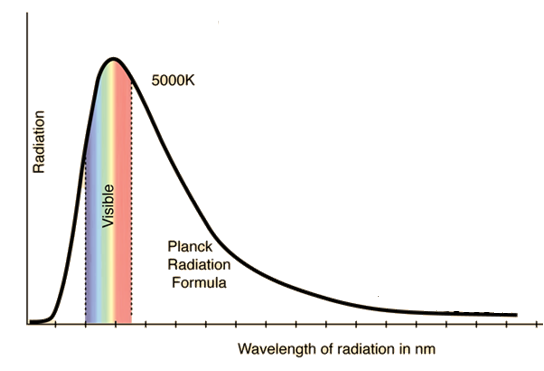 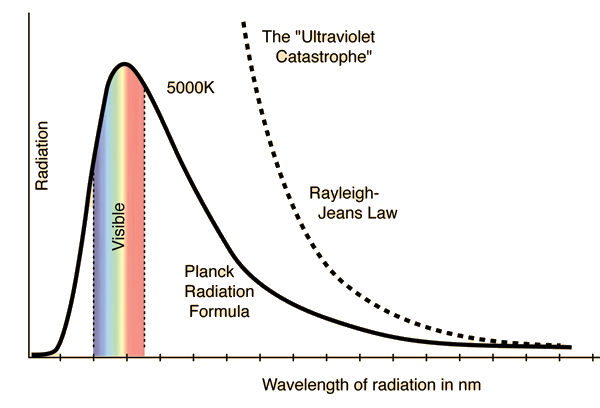 Ultraviolet Catastrophe
Planck’s Radiation Formula
Planck
Hypothesis
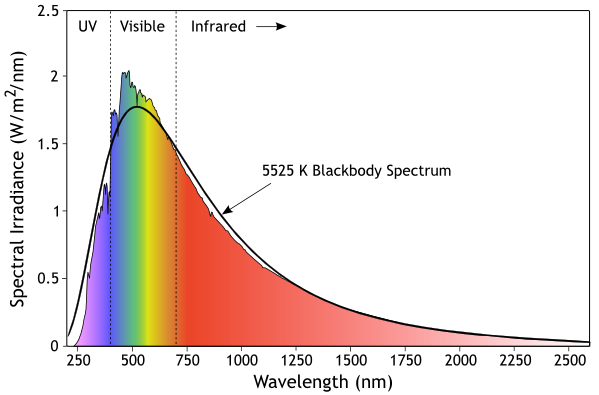 Compton Effect
’
e

’> 
Few surprises/Contradictions in the beginning of 19th Century!
Wave nature of particle
De Broglie hypothesis
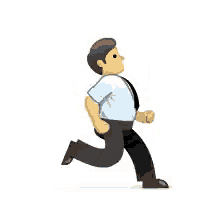 Velocity 5m/s
Mass=70 kg
Find the De-broglie wavelength!
De Broglie hypothesis
Velocity 5m/s
Mass=9.1X10-31 kg
e
Find the De-broglie wavelength!
How do we understand the motion?
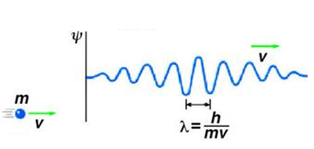 e
Confirmation of De Broglie hypothesis1. Electron beam Interference
Confirmation of De Broglie hypothesis
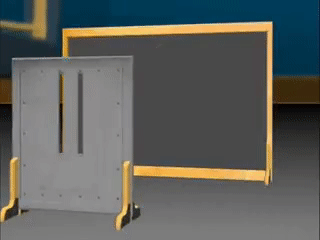 Confirmation of De Broglie hypothesis
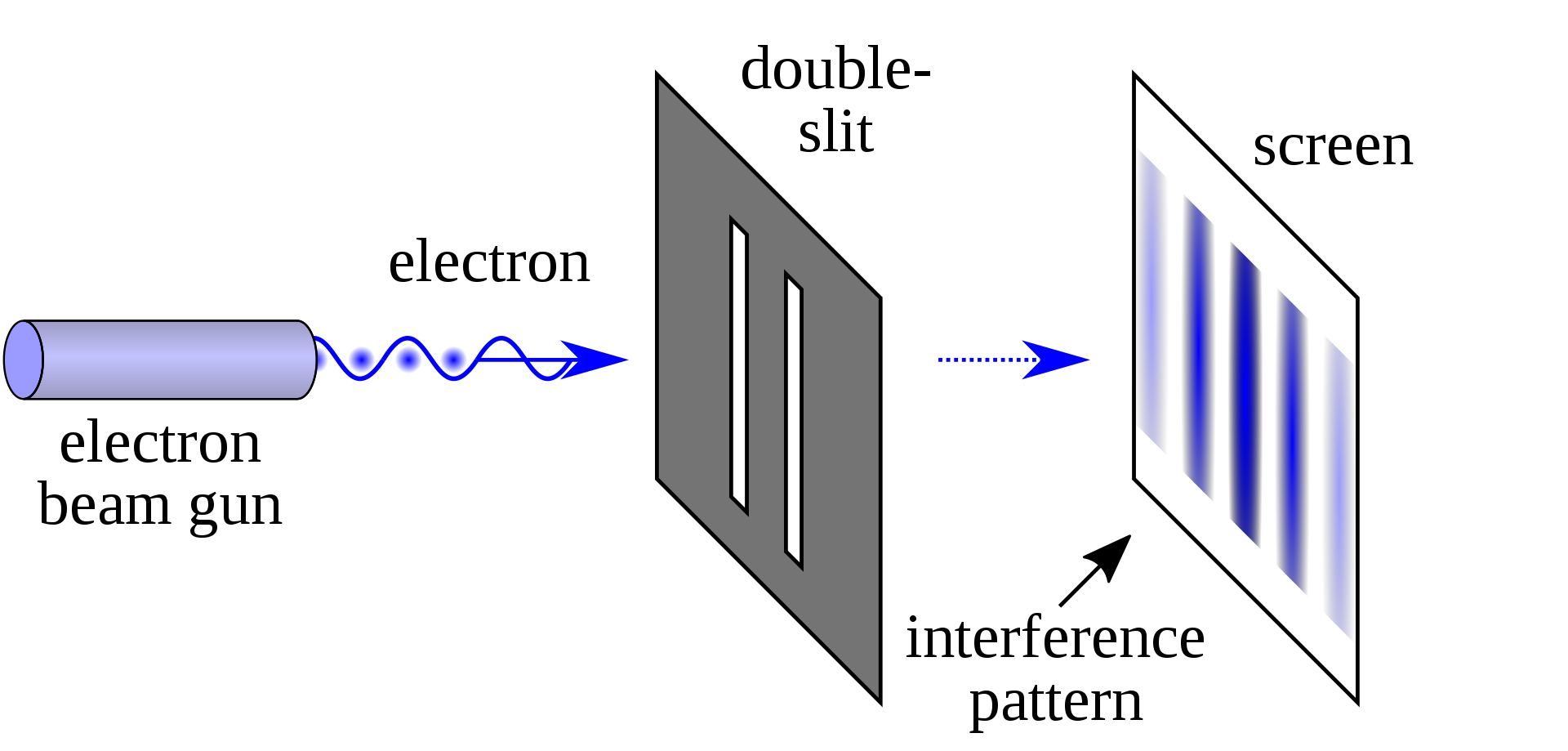 Confirmation of De Broglie hypothesis2. Davisson Germer Experiment
Davisson Germer experiment
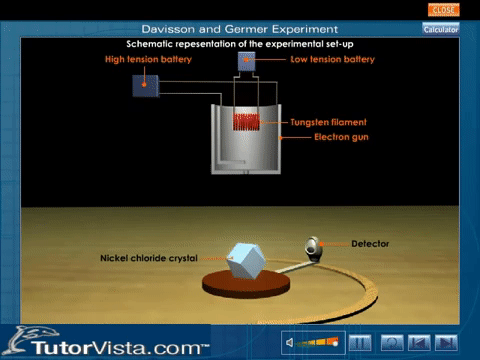 Davisson Germer experiment
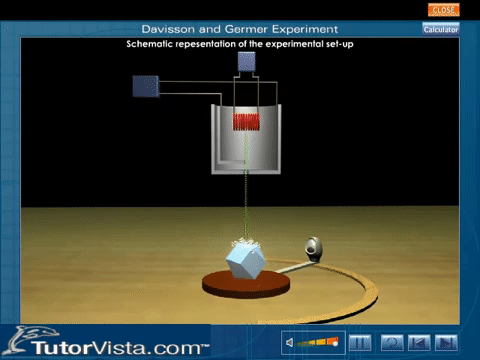 Davisson Germer experiment
For a given accelerated voltage
maximum Intensity was
recorded for
 particular angle
E-Gun
Detector
ϴ
I
Nickel Target
θ
Davisson Germer experiment
Experimental determination of λ
E-Gun
Detector
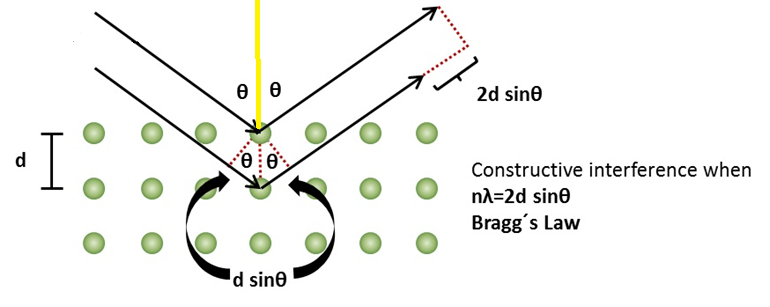 By finding θ from experiment, knowing “d” 
For Nickel crystal and substituting
 n=1, 2,3………… λ is found experimentally
Davisson Germer experiment
Theoretical determination of λ
In Davison-Germer experiment, electron was accelerated to a kinetic energy of 54 eV and Bombarded into a nickel crystal with lattice spacing d=0.091 nm. Maximum intensity was observed (for n=1) in the  detector at an angle =65o.Calculate the De-Broglie wavelength of the diffracted electron using the given experimental parameters. Also verify theoretically using De-Brogle hypothesis.
Experiment and Theoretical values of λ match
Davisson Germer experiment
E-Gun
Detector
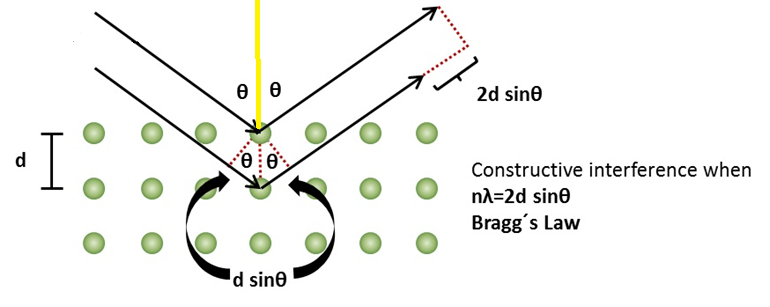 By changing the accelerated voltage maximum Intensity was recorded for a different angle
How does this wave nature of particle effect the measurements of position and momentum?
UNCERTAINITY PRINCIPLE
Lets look at moving electrona quantum particle
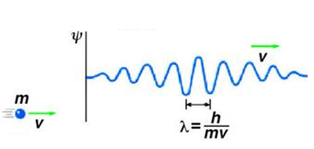 x:  large, means measurement of position is not accurate
Measurement of  will be more precise, which means momentum p would be more accurate
Lets look at a localized electrona quantum particle
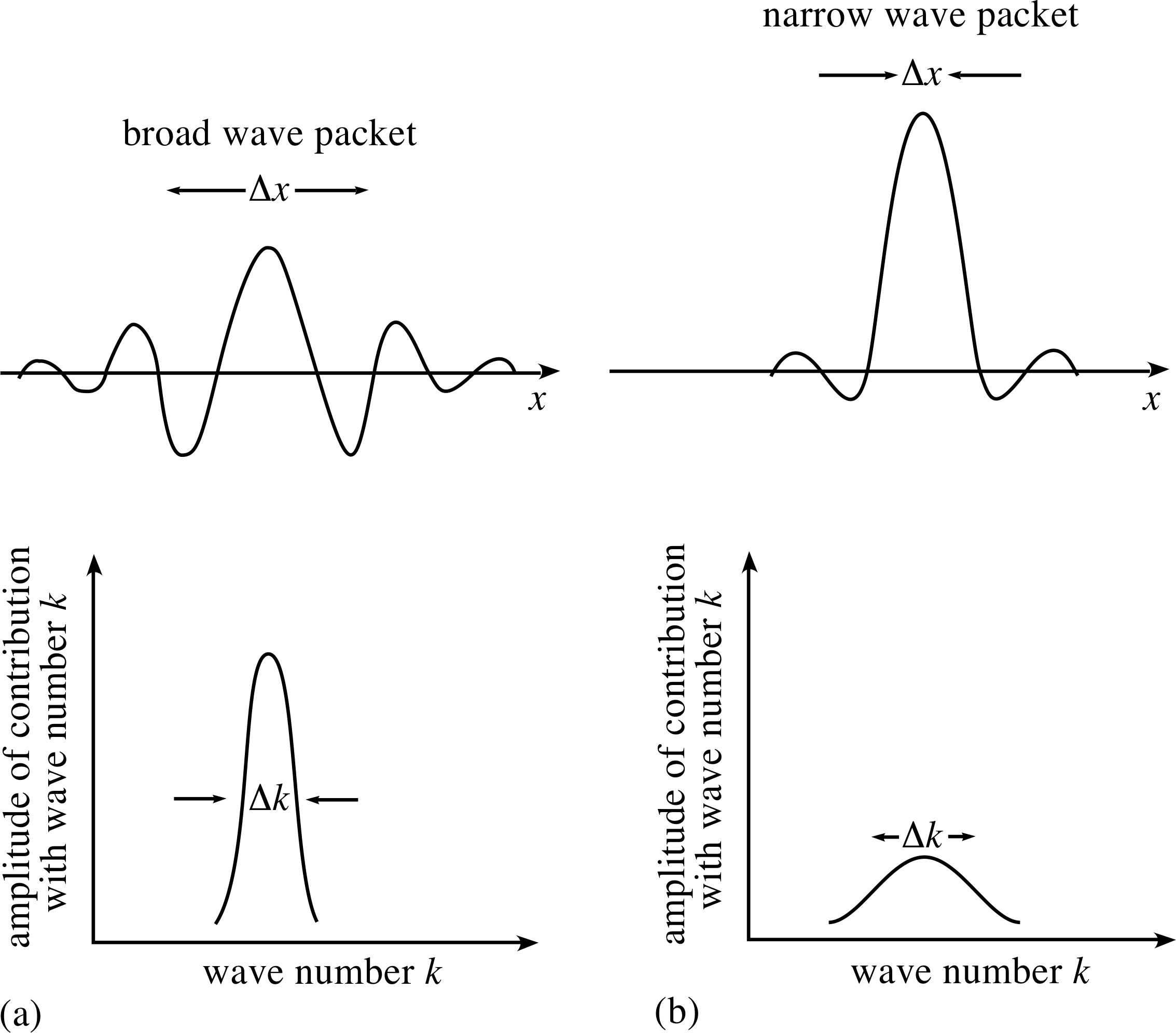 x:  small, means measurement of position is accurate
Position and momentum of a particle can not be determined simultaneously and accurately
All these experiments confirm dualnature of sub atomic particlesand light
Light as PHOTON and electron as MATTER WAVES
Classical or Newtonian Mechanics could not explain all these
New field called Quantum Physics emerged
What is “Quantum” here?
Quantum
Discrete or fixed or allowed entity
Photon picture of light defines energy as 
quantized entity: E = hν
Quantum Nature of Light
Some experiments showed energy of matter is also quantized
A thought experiment
Throwing a ball
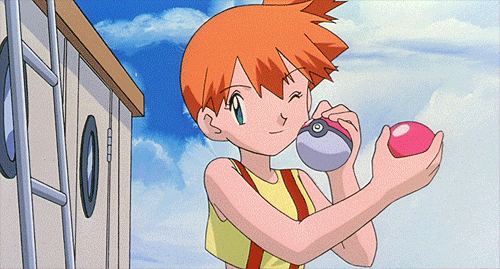 One can throw ball
to any height

K.E is converted to P.E
Classical Experiment
Quantum nature of energy of matter
Shining light to a matter
LIGHT
SOURCE
Only 
Discrete Energies
are absorbed
Something Quantum inside Matter?
What happens Inside?
Matter
is
Quantized
P.E. of atom is increased for a selective frequency by absorption
RECOLLECT HARMONIC OSCILLATOR: RESONANT FREQUENCY
Emission by spontaneous decay